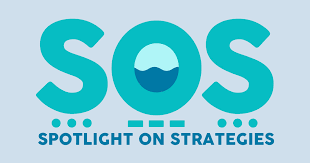 Use comment feature of slides for students to comment on each others responses.
Use the slide deck gridview to monitor students responding.
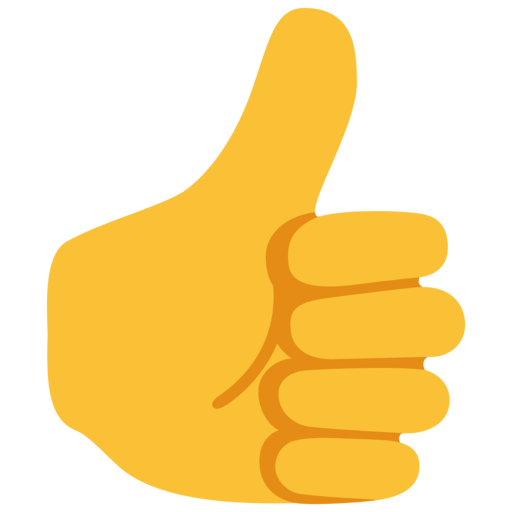 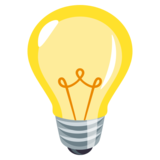 A Digital Twist 
on 
3 Truths & a Lie
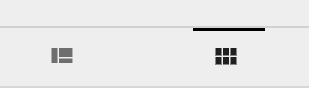 3 Truths & a Lie
3 Truths & a Lie
Write four statements 
about the topic.

Three statements should be TRUE.

One statement should be a FALSE. 

Have your partner use the labels to identify the truths and the lie.
Truth
Truth
Truth
Lie
[Speaker Notes: Write four  facts or statements in the spaces provided.
Have your partner identify the whether the statements are true or false by dragging and dropping the labels.]
3 Truths & a Lie
3 Truths & a Lie
Truth
Write four statements 
about the topic.

Three statements should be TRUE.

One statement should be a FALSE. 

Have your partner use the labels to identify the truths and the lie.
Truth
Truth
Lie
[Speaker Notes: Write four  facts or statements in the spaces provided.
Have your partner identify the whether the statements are true or false by dragging and dropping the labels.]
3 Truths & a Lie
3 Truths & a Lie
Write four statements 
about the topic.

Three statements should be TRUE.

One statement should be a FALSE. 

Have your partner use the labels to identify the truths and the lie.
Truth
Truth
Truth
Lie
[Speaker Notes: Write four  facts or statements in the spaces provided.
Have your partner identify the whether the statements are true or false by dragging and dropping the labels.]
3 Truths & a Lie
3 Truths & a Lie
Write four statements 
about the topic.

Three statements should be TRUE.

One statement should be a FALSE. 

Have your partner use the labels to identify the truths and the lie.
Truth
Truth
Truth
Lie
[Speaker Notes: Write four  facts or statements in the spaces provided.
Have your partner identify the whether the statements are true or false by dragging and dropping the labels.]
3 Truths & a Lie
3 Truths & a Lie
Write four statements 
about the topic.

Three statements should be TRUE.

One statement should be a FALSE. 

Have your partner use the labels to identify the truths and the lie.
Truth
Truth
Truth
Lie
[Speaker Notes: Write four  facts or statements in the spaces provided.
Have your partner identify the whether the statements are true or false by dragging and dropping the labels.]
3 Truths & a Lie
3 Truths & a Lie
Write four statements 
about the topic.

Three statements should be TRUE.

One statement should be a FALSE. 

Have your partner use the labels to identify the truths and the lie.
Truth
Truth
Truth
Lie
[Speaker Notes: Write four  facts or statements in the spaces provided.
Have your partner identify the whether the statements are true or false by dragging and dropping the labels.]
3 Truths & a Lie
3 Truths & a Lie
Write four statements 
about the topic.

Three statements should be TRUE.

One statement should be a FALSE. 

Have your partner use the labels to identify the truths and the lie.
Truth
Truth
Truth
Lie
[Speaker Notes: Write four  facts or statements in the spaces provided.
Have your partner identify the whether the statements are true or false by dragging and dropping the labels.]
3 Truths & a Lie
3 Truths & a Lie
Write four statements 
about the topic.

Three statements should be TRUE.

One statement should be a FALSE. 

Have your partner use the labels to identify the truths and the lie.
Truth
Truth
Truth
Lie
[Speaker Notes: Write four  facts or statements in the spaces provided.
Have your partner identify the whether the statements are true or false by dragging and dropping the labels.]
3 Truths & a Lie
3 Truths & a Lie
Write four statements 
about the topic.

Three statements should be TRUE.

One statement should be a FALSE. 

Have your partner use the labels to identify the truths and the lie.
Truth
Truth
Truth
Lie
[Speaker Notes: Write four  facts or statements in the spaces provided.
Have your partner identify the whether the statements are true or false by dragging and dropping the labels.]
3 Truths & a Lie
3 Truths & a Lie
Write four statements 
about the topic.

Three statements should be TRUE.

One statement should be a FALSE. 

Have your partner use the labels to identify the truths and the lie.
Truth
Truth
Truth
Lie
[Speaker Notes: Write four  facts or statements in the spaces provided.
Have your partner identify the whether the statements are true or false by dragging and dropping the labels.]
3 Truths & a Lie
3 Truths & a Lie
Write four statements 
about the topic.

Three statements should be TRUE.

One statement should be a FALSE. 

Have your partner use the labels to identify the truths and the lie.
Truth
Truth
Truth
Lie
[Speaker Notes: Write four  facts or statements in the spaces provided.
Have your partner identify the whether the statements are true or false by dragging and dropping the labels.]
3 Truths & a Lie
3 Truths & a Lie
Write four statements 
about the topic.

Three statements should be TRUE.

One statement should be FALSE. 

Have your partner use the labels to identify the truths and the lie.
Truth
Truth
Truth
Lie
[Speaker Notes: Write four  facts or statements in the spaces provided.
Have your partner identify the whether the statements are true or false by dragging and dropping the labels.]
3 Truths & a Lie
3 Truths & a Lie
Write four statements 
about the topic.

Three statements should be TRUE.

One statement should be a FALSE. 

Have your partner use the labels to identify the truths and the lie.
Truth
Truth
Truth
Lie
[Speaker Notes: Write four  facts or statements in the spaces provided.
Have your partner identify the whether the statements are true or false by dragging and dropping the labels.]
3 Truths & a Lie
3 Truths & a Lie
Write four statements 
about the topic.

Three statements should be TRUE.

One statement should be a FALSE. 

Have your partner use the labels to identify the truths and the lie.
Truth
Truth
Truth
Lie
[Speaker Notes: Write four  facts or statements in the spaces provided.
Have your partner identify the whether the statements are true or false by dragging and dropping the labels.]
3 Truths & a Lie
3 Truths & a Lie
Write four statements 
about the topic.

Three statements should be TRUE.

One statement should be a FALSE. 

Have your partner use the labels to identify the truths and the lie.
Truth
Truth
Truth
Lie
[Speaker Notes: Write four  facts or statements in the spaces provided.
Have your partner identify the whether the statements are true or false by dragging and dropping the labels.]
3 Truths & a Lie
3 Truths & a Lie
Write four statements 
about the topic.

Three statements should be TRUE.

One statement should be a FALSE. 

Have your partner use the labels to identify the truths and the lie.
Truth
Truth
Truth
Lie
[Speaker Notes: Write four  facts or statements in the spaces provided.
Have your partner identify the whether the statements are true or false by dragging and dropping the labels.]
3 Truths & a Lie
3 Truths & a Lie
Write four statements 
about the topic.

Three statements should be TRUE.

One statement should be a FALSE. 

Have your partner use the labels to identify the truths and the lie.
Truth
Truth
Truth
Lie
[Speaker Notes: Write four  facts or statements in the spaces provided.
Have your partner identify the whether the statements are true or false by dragging and dropping the labels.]
3 Truths & a Lie
3 Truths & a Lie
Write four statements 
about the topic.

Three statements should be TRUE.

One statement should be a FALSE. 

Have your partner use the labels to identify the truths and the lie.
Truth
Truth
Truth
Lie
[Speaker Notes: Write four  facts or statements in the spaces provided.
Have your partner identify the whether the statements are true or false by dragging and dropping the labels.]
3 Truths & a Lie
3 Truths & a Lie
Write four statements 
about the topic.

Three statements should be TRUE.

One statement should be a FALSE. 

Have your partner use the labels to identify the truths and the lie.
Truth
Truth
Truth
Lie
[Speaker Notes: Write four  facts or statements in the spaces provided.
Have your partner identify the whether the statements are true or false by dragging and dropping the labels.]
3 Truths & a Lie
3 Truths & a Lie
Write four statements 
about the topic.

Three statements should be TRUE.

One statement should be a FALSE. 

Have your partner use the labels to identify the truths and the lie.
Truth
Truth
Truth
Lie
[Speaker Notes: Write four  facts or statements in the spaces provided.
Have your partner identify the whether the statements are true or false by dragging and dropping the labels.]
3 Truths & a Lie
3 Truths & a Lie
Write four statements 
about the topic.

Three statements should be TRUE.

One statement should be a FALSE. 

Have your partner use the labels to identify the truths and the lie.
Truth
Truth
Truth
Lie
[Speaker Notes: Write four  facts or statements in the spaces provided.
Have your partner identify the whether the statements are true or false by dragging and dropping the labels.]
3 Truths & a Lie
3 Truths & a Lie
Write four statements 
about the topic.

Three statements should be TRUE.

One statement should be a FALSE. 

Have your partner use the labels to identify the truths and the lie.
Truth
Truth
Truth
Lie
[Speaker Notes: Write four  facts or statements in the spaces provided.
Have your partner identify the whether the statements are true or false by dragging and dropping the labels.]
3 Truths & a Lie
3 Truths & a Lie
Write four statements 
about the topic.

Three statements should be TRUE.

One statement should be a FALSE. 

Have your partner use the labels to identify the truths and the lie.
Truth
Truth
Truth
Lie
[Speaker Notes: Write four  facts or statements in the spaces provided.
Have your partner identify the whether the statements are true or false by dragging and dropping the labels.]
3 Truths & a Lie
3 Truths & a Lie
Write four statements 
about the topic.

Three statements should be TRUE.

One statement should be a FALSE. 

Have your partner use the labels to identify the truths and the lie.
Truth
Truth
Truth
Lie
[Speaker Notes: Write four  facts or statements in the spaces provided.
Have your partner identify the whether the statements are true or false by dragging and dropping the labels.]
3 Truths & a Lie
3 Truths & a Lie
Write four statements 
about the topic.

Three statements should be TRUE.

One statement should be a FALSE. 

Have your partner use the labels to identify the truths and the lie.
Truth
Truth
Truth
Lie
[Speaker Notes: Write four  facts or statements in the spaces provided.
Have your partner identify the whether the statements are true or false by dragging and dropping the labels.]
3 Truths & a Lie
3 Truths & a Lie
Write four statements 
about the topic.

Three statements should be TRUE.

One statement should be a FALSE. 

Have your partner use the labels to identify the truths and the lie.
Truth
Truth
Truth
Lie
[Speaker Notes: Write four  facts or statements in the spaces provided.
Have your partner identify the whether the statements are true or false by dragging and dropping the labels.]
3 Truths & a Lie
3 Truths & a Lie
Write four statements 
about the topic.

Three statements should be TRUE.

One statement should be a FALSE. 

Have your partner use the labels to identify the truths and the lie.
Truth
Truth
Truth
Lie
[Speaker Notes: Write four  facts or statements in the spaces provided.
Have your partner identify the whether the statements are true or false by dragging and dropping the labels.]
3 Truths & a Lie
3 Truths & a Lie
Write four statements 
about the topic.

Three statements should be TRUE.

One statement should be a FALSE. 

Have your partner use the labels to identify the truths and the lie.
Truth
Truth
Truth
Lie
[Speaker Notes: Write four  facts or statements in the spaces provided.
Have your partner identify the whether the statements are true or false by dragging and dropping the labels.]
3 Truths & a Lie
3 Truths & a Lie
Write four statements 
about the topic.

Three statements should be TRUE.

One statement should be a FALSE. 

Have your partner use the labels to identify the truths and the lie.
Truth
Truth
Truth
Lie
[Speaker Notes: Write four  facts or statements in the spaces provided.
Have your partner identify the whether the statements are true or false by dragging and dropping the labels.]
3 Truths & a Lie
3 Truths & a Lie
Write four statements 
about the topic.

Three statements should be TRUE.

One statement should be a FALSE. 

Have your partner use the labels to identify the truths and the lie.
Truth
Truth
Truth
Lie
[Speaker Notes: Write four  facts or statements in the spaces provided.
Have your partner identify the whether the statements are true or false by dragging and dropping the labels.]
3 Truths & a Lie
3 Truths & a Lie
Write four statements 
about the topic.

Three statements should be TRUE.

One statement should be a FALSE. 

Have your partner use the labels to identify the truths and the lie.
Truth
Truth
Truth
Lie
[Speaker Notes: Write four  facts or statements in the spaces provided.
Have your partner identify the whether the statements are true or false by dragging and dropping the labels.]